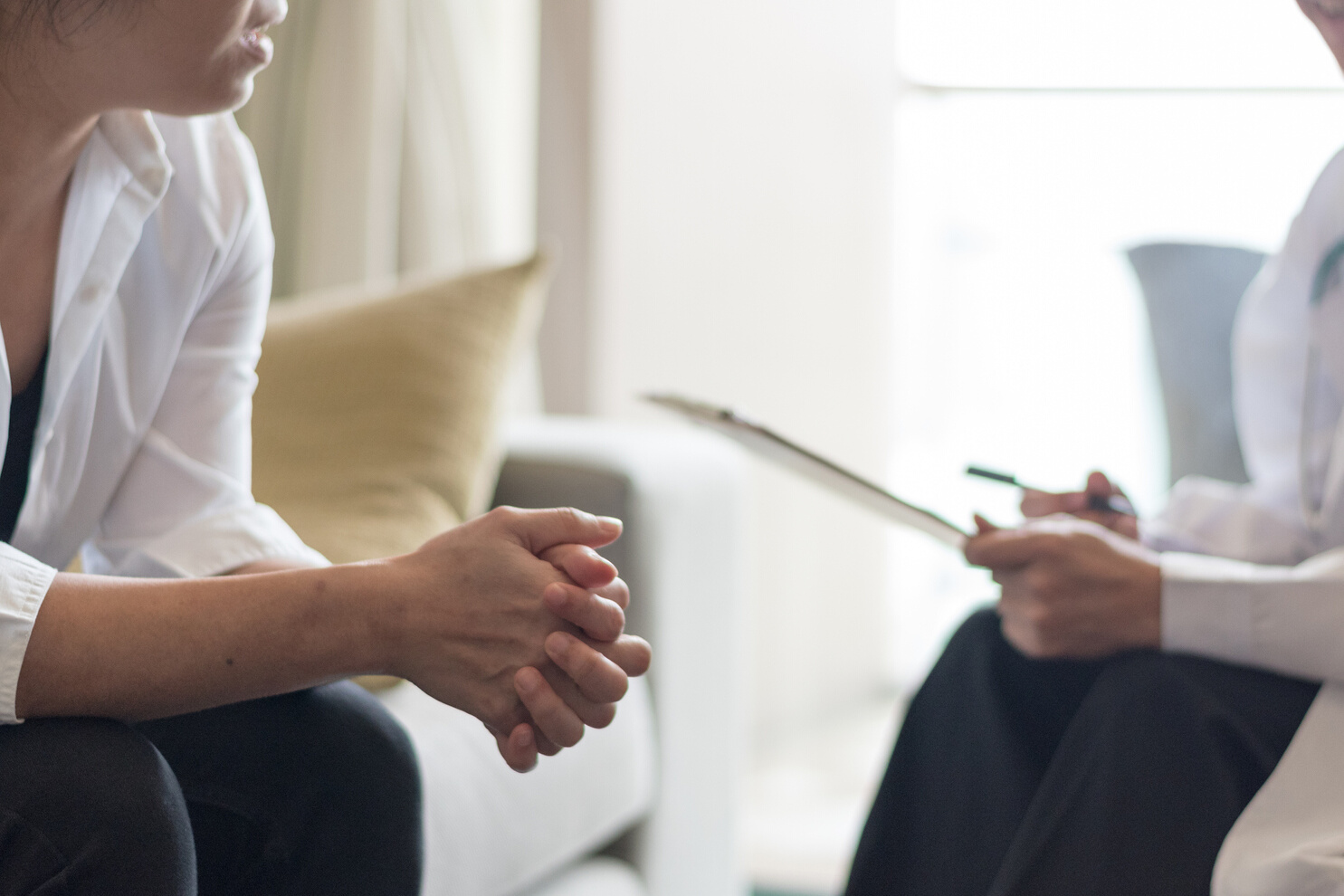 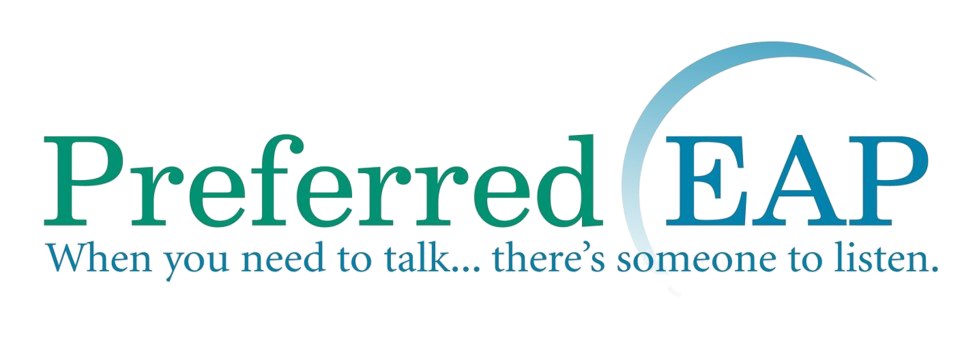 Maintaining your emotional well-being in uncertain times

Carolyn Lamparella, EdS, LPC
610-433-8550 
800-327-8878
www.preferredeap.org
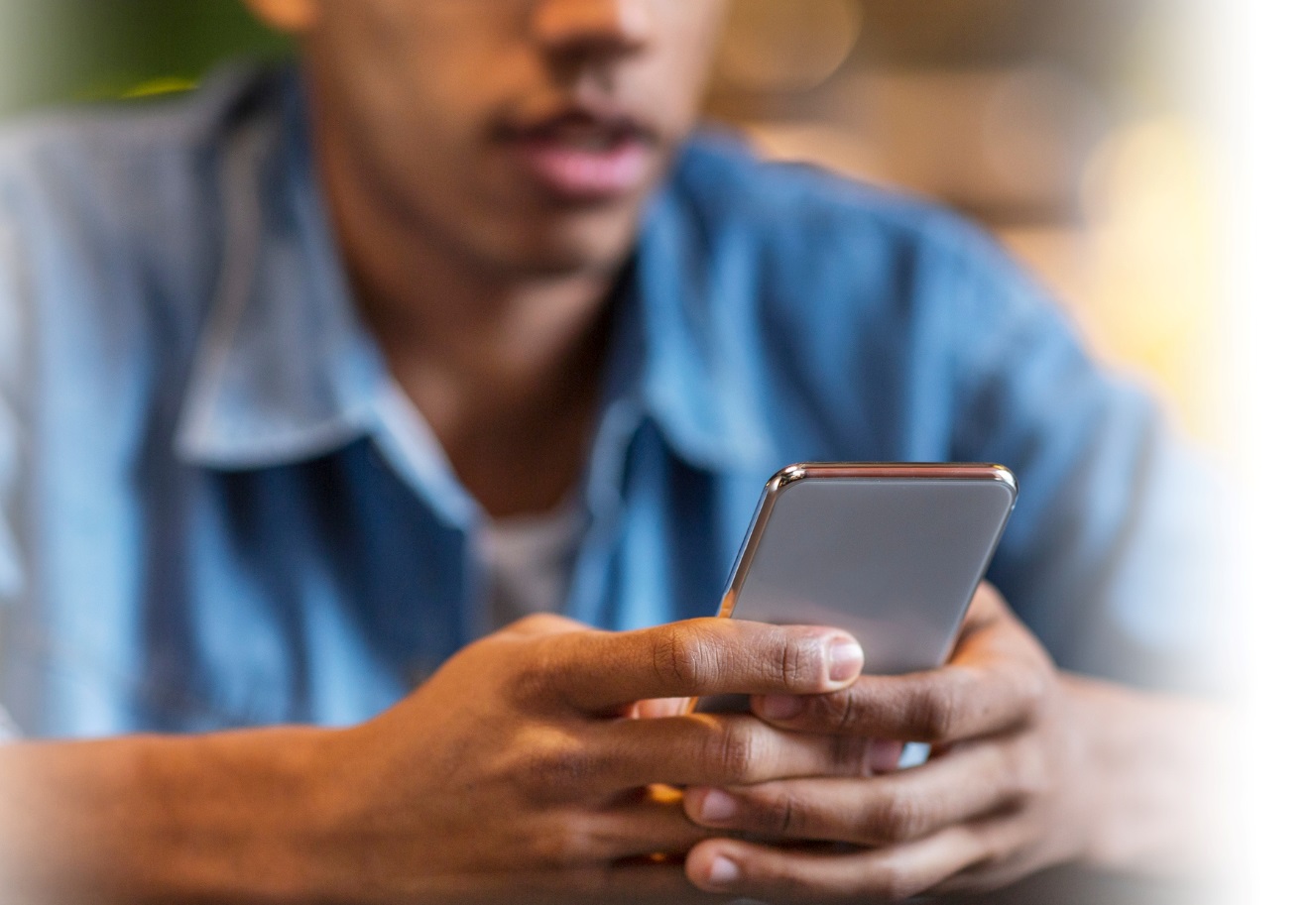 COVID-19 has causedperpetual hypervigilance
Coping with Loss
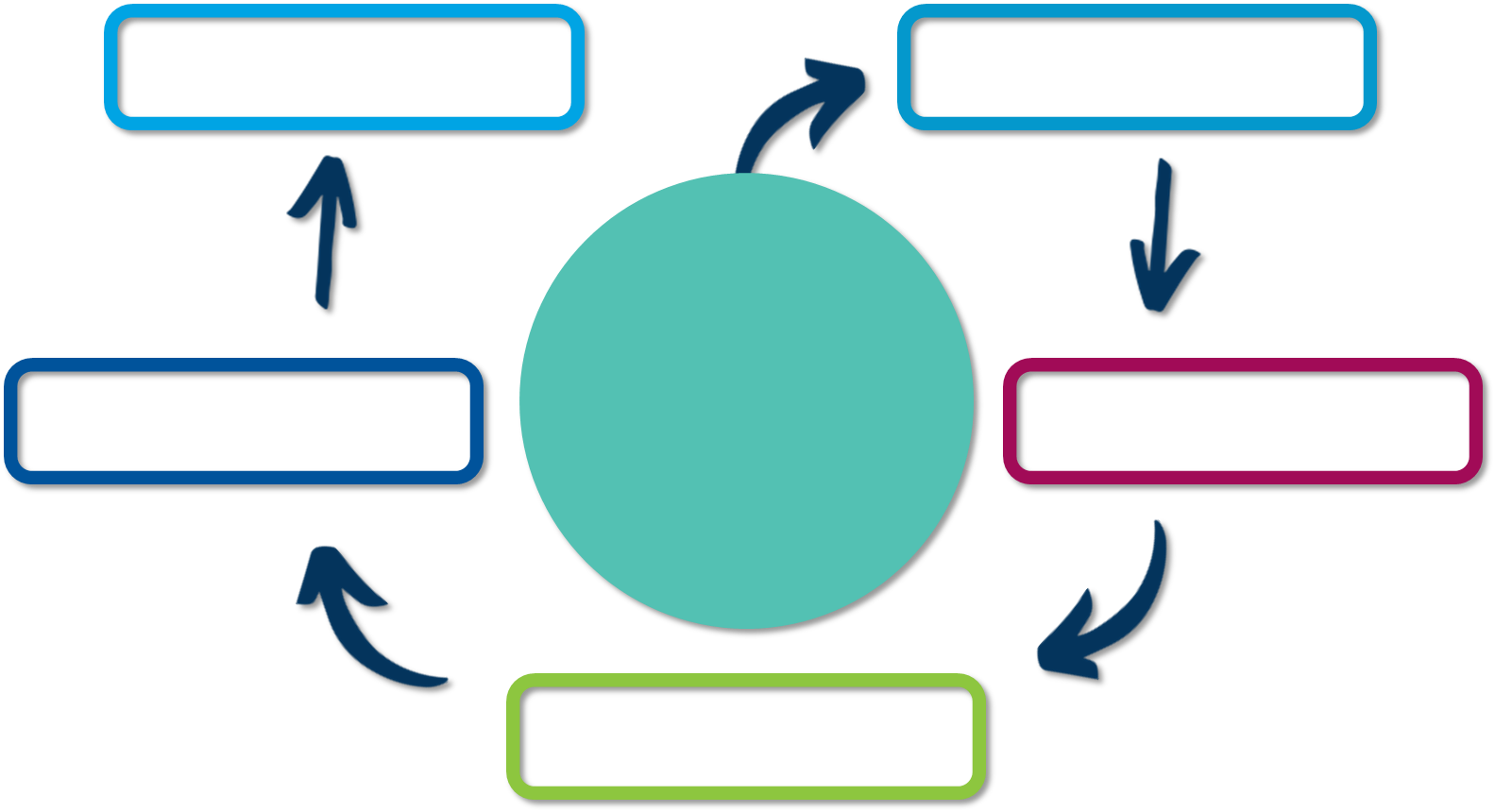 Acceptance
Denial
Stages of Grief
Anger
Sadness
Bargaining
Source: D.A. Bangasser and R.J. Valentino/Front. In Neuroendocrinology. 2014
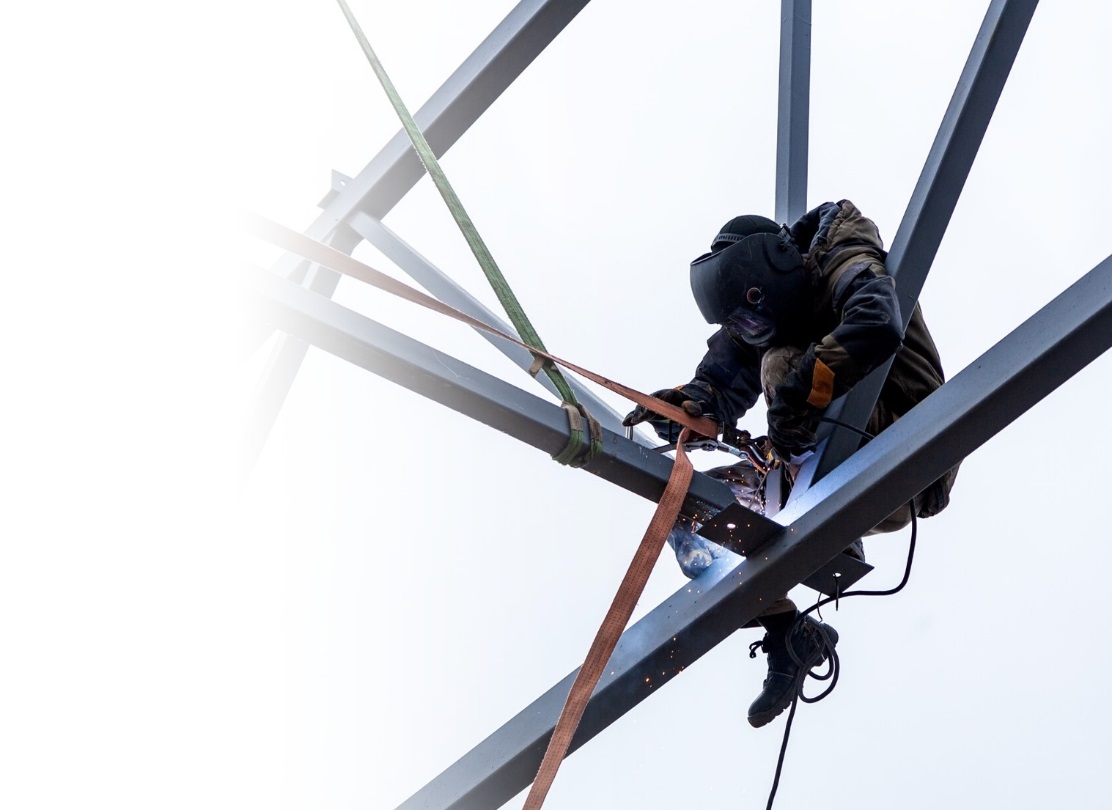 Vulnerability
The emotion we experience during times of uncertainty, risk and emotional exposure
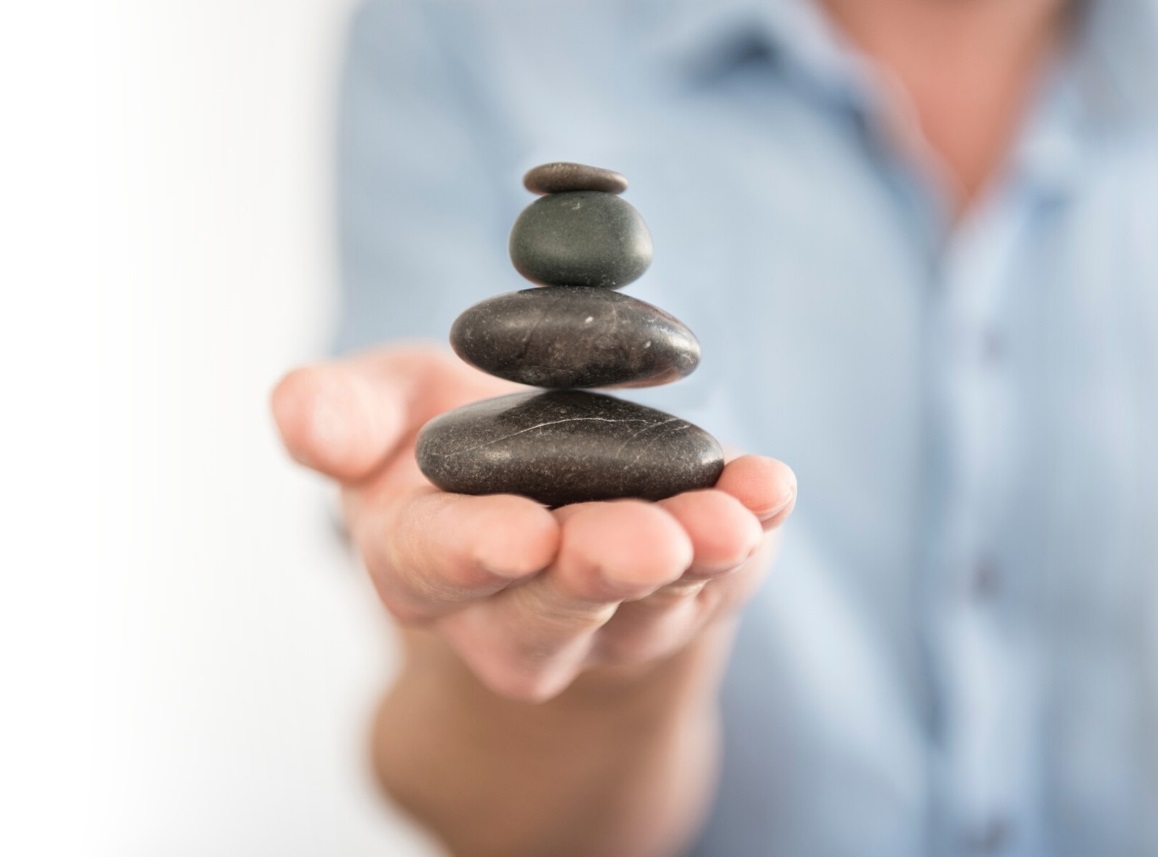 Restoring Balance
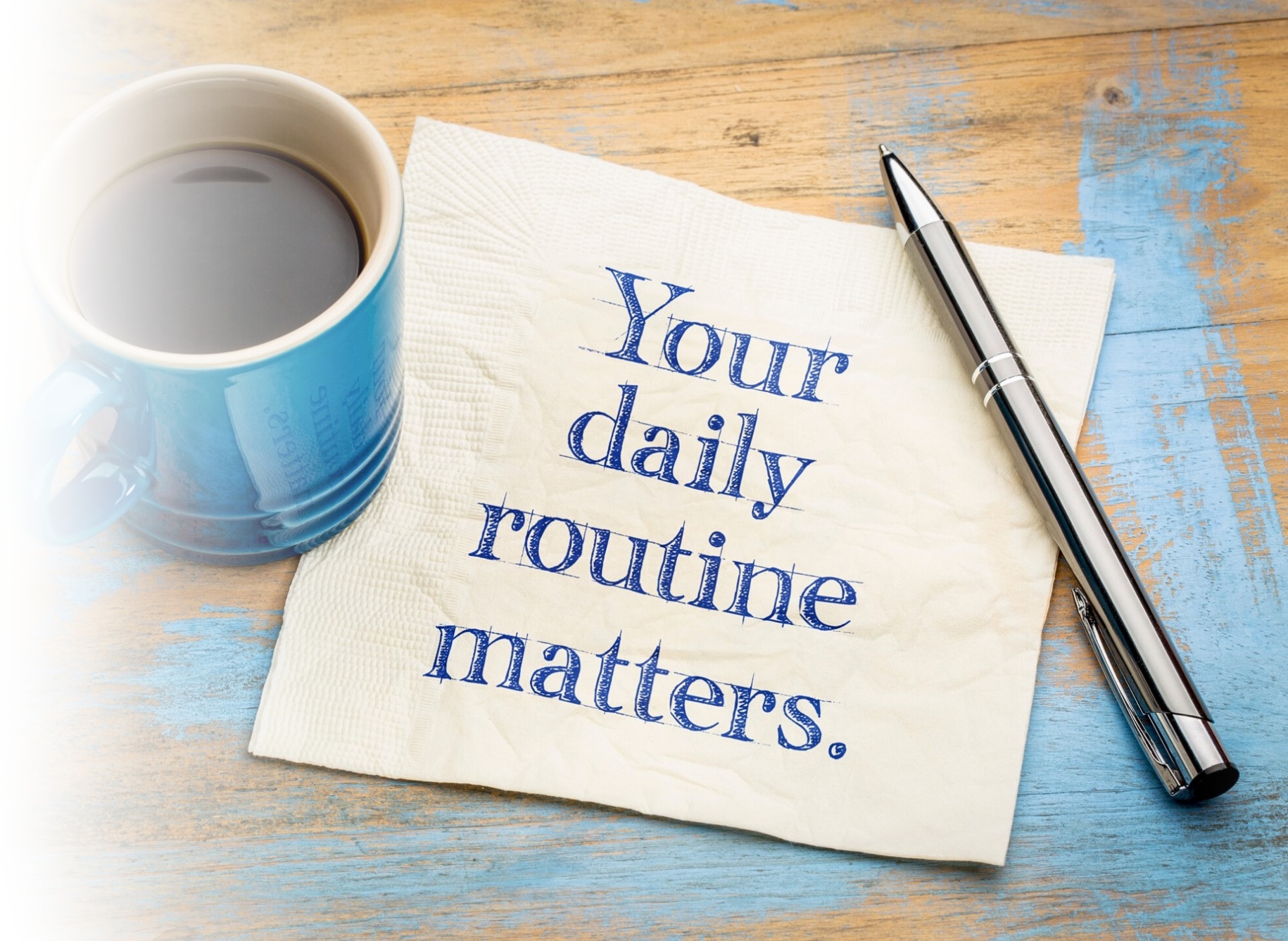 Be Intentional
Pillars of Well-Being
Sleep
Emotional Regulation
Mindfulness
Movement and breathing
Nutrition
Relationships
Spiritual
Laughter
New Habits
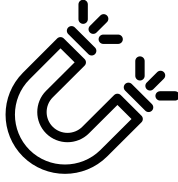 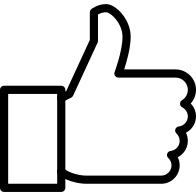 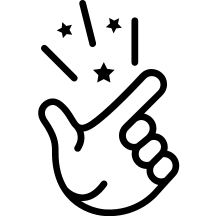 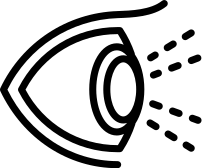 Make it easy
Make it obvious
Make it attractive
Make it satisfying
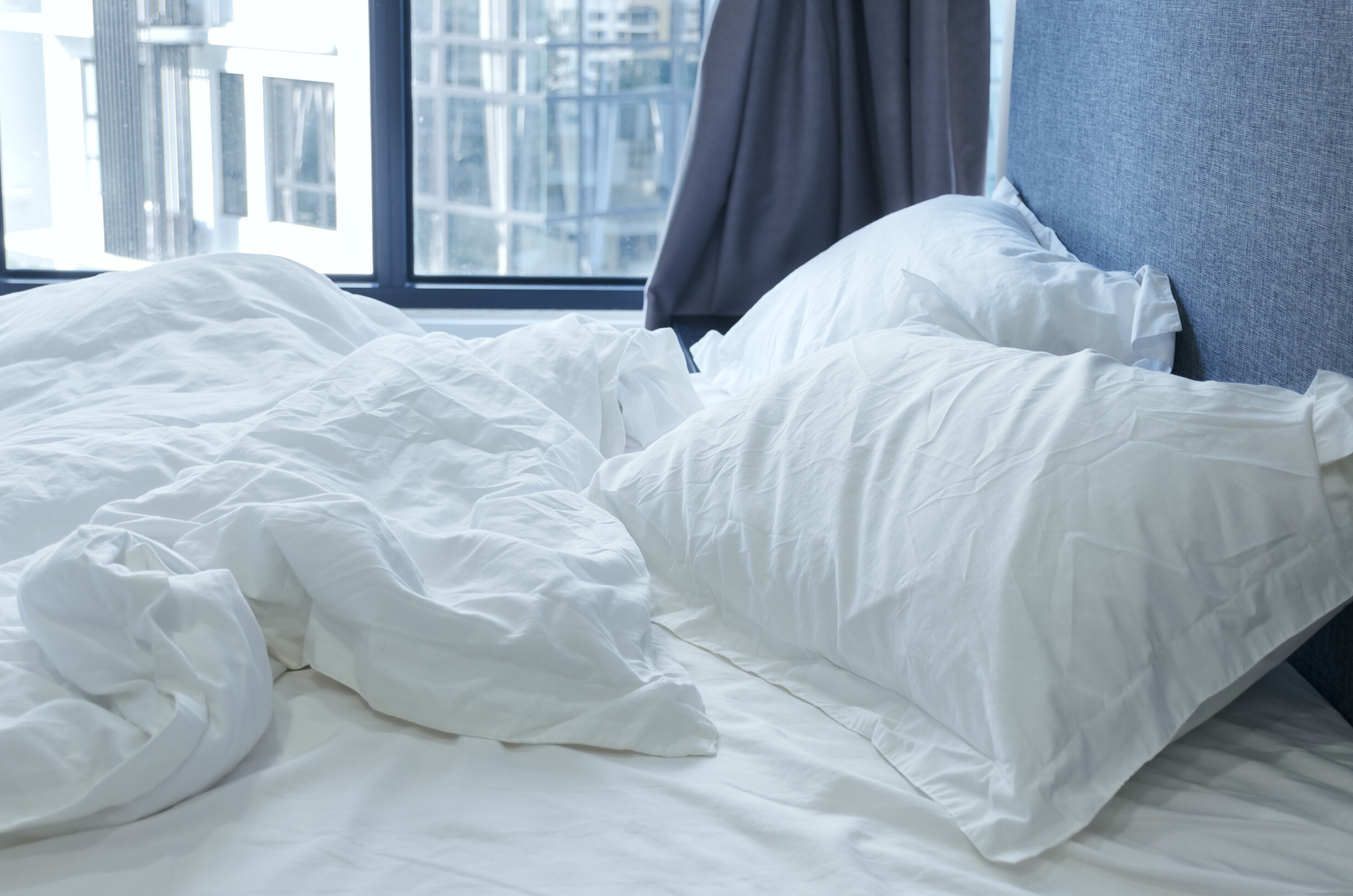 Sleep
Maintain the same sleep schedule
Make your room quiet and dark
Meditate or breathing exercises before bed
Avoid caffeine and alcohol before bed
Don’t lie in bed awake or look at the clock
Exercise early in the day
Exposure to sunlight early in the day
Have  wind down routine
Use your bed for sleep only
Make your bedroom cold
Take a hot shower or bath 1 hour before bed
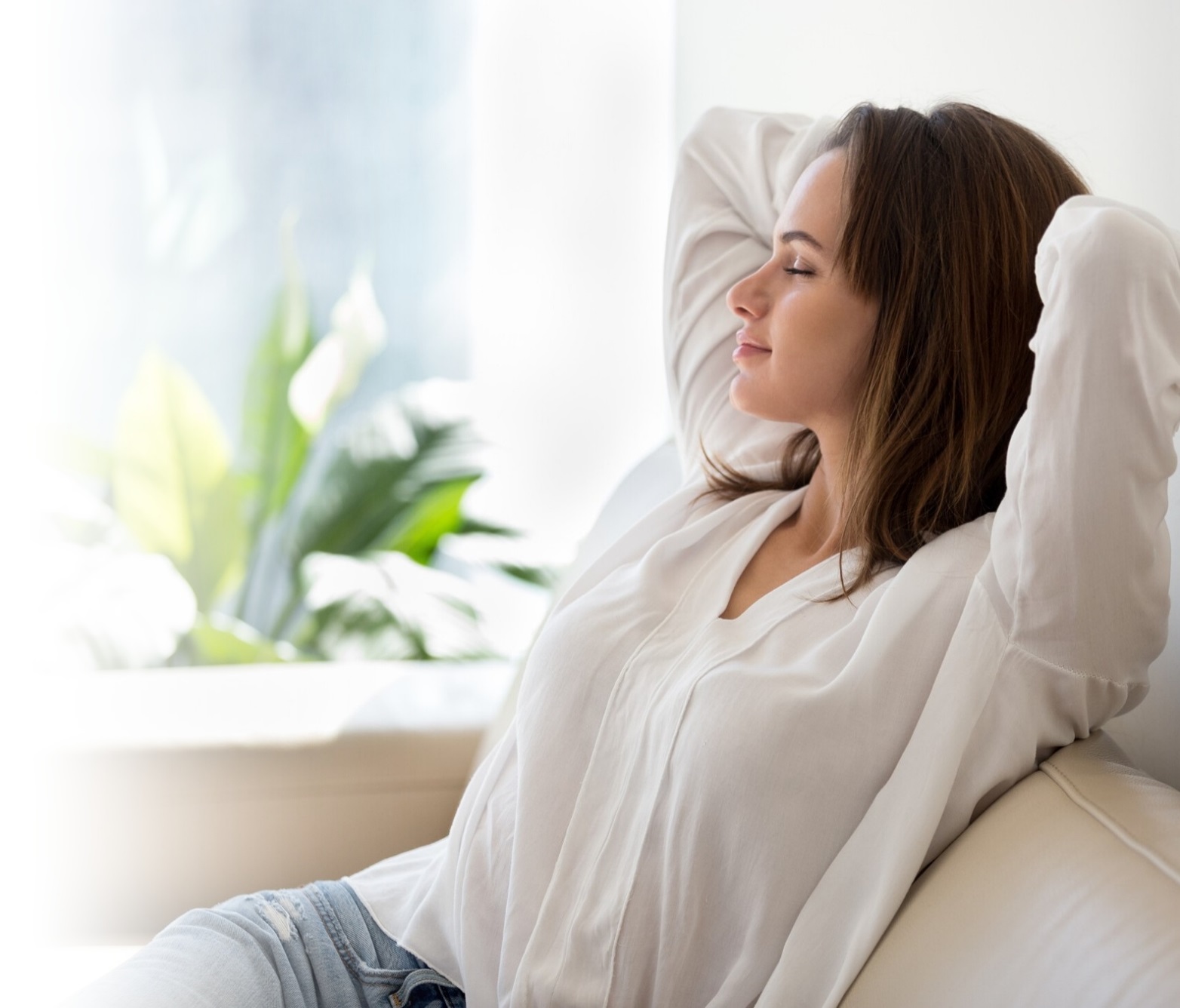 Mindfulness
Be Present
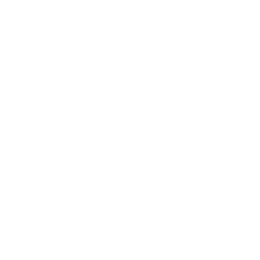 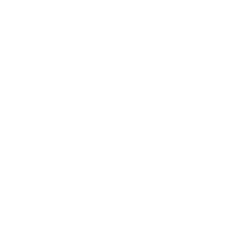 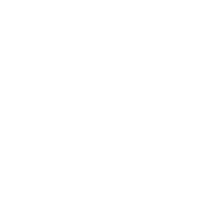 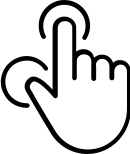 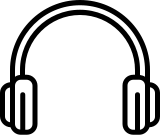 1 thing you taste
3 things you hear
2 things you smell
5 things you see
4 things you touch
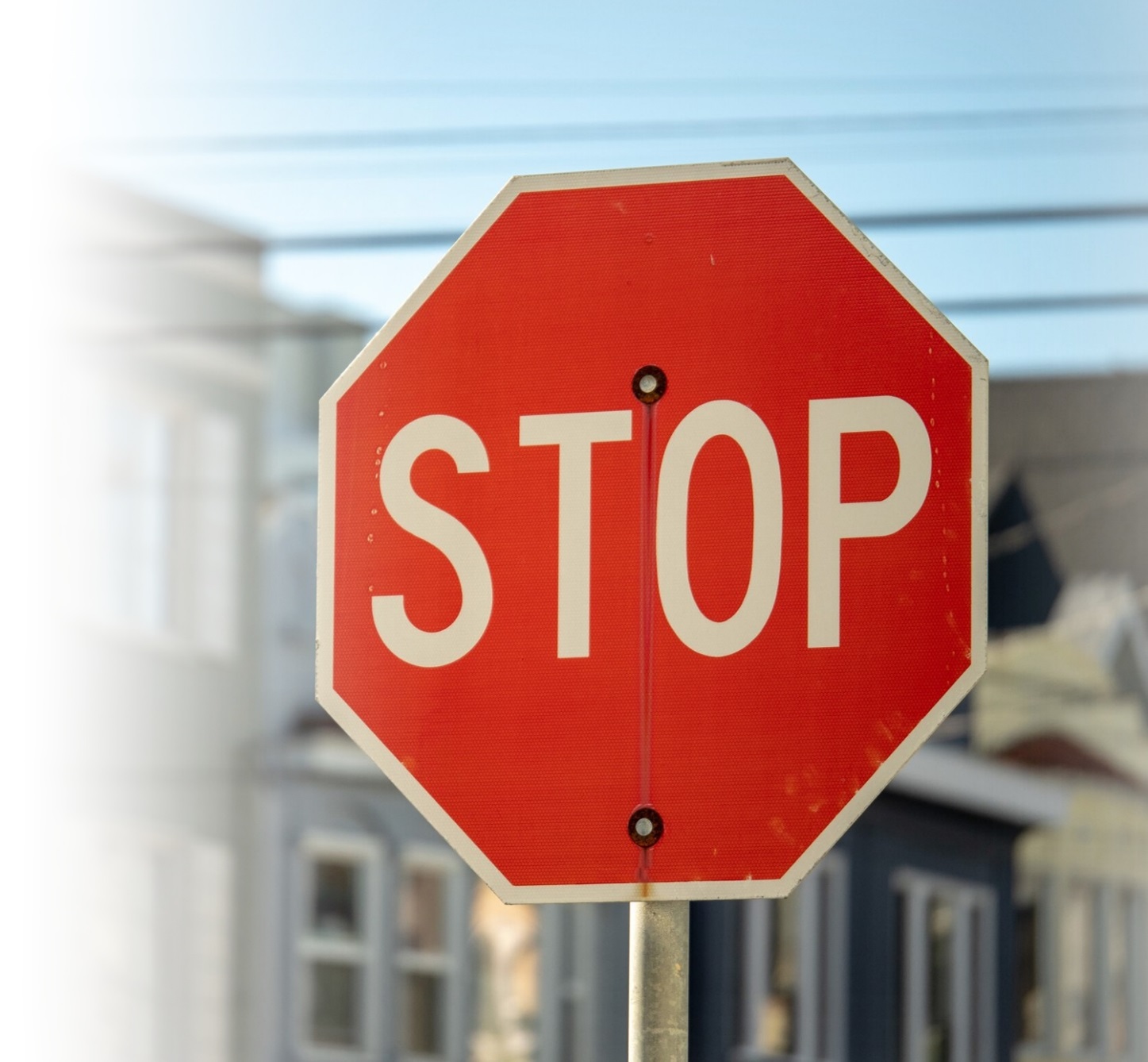 STOP
Stop
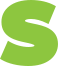 Take a Breath
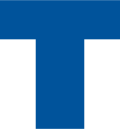 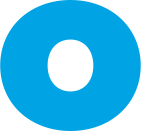 Observe the sensations in your body
Proceed with self-compassion
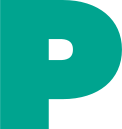 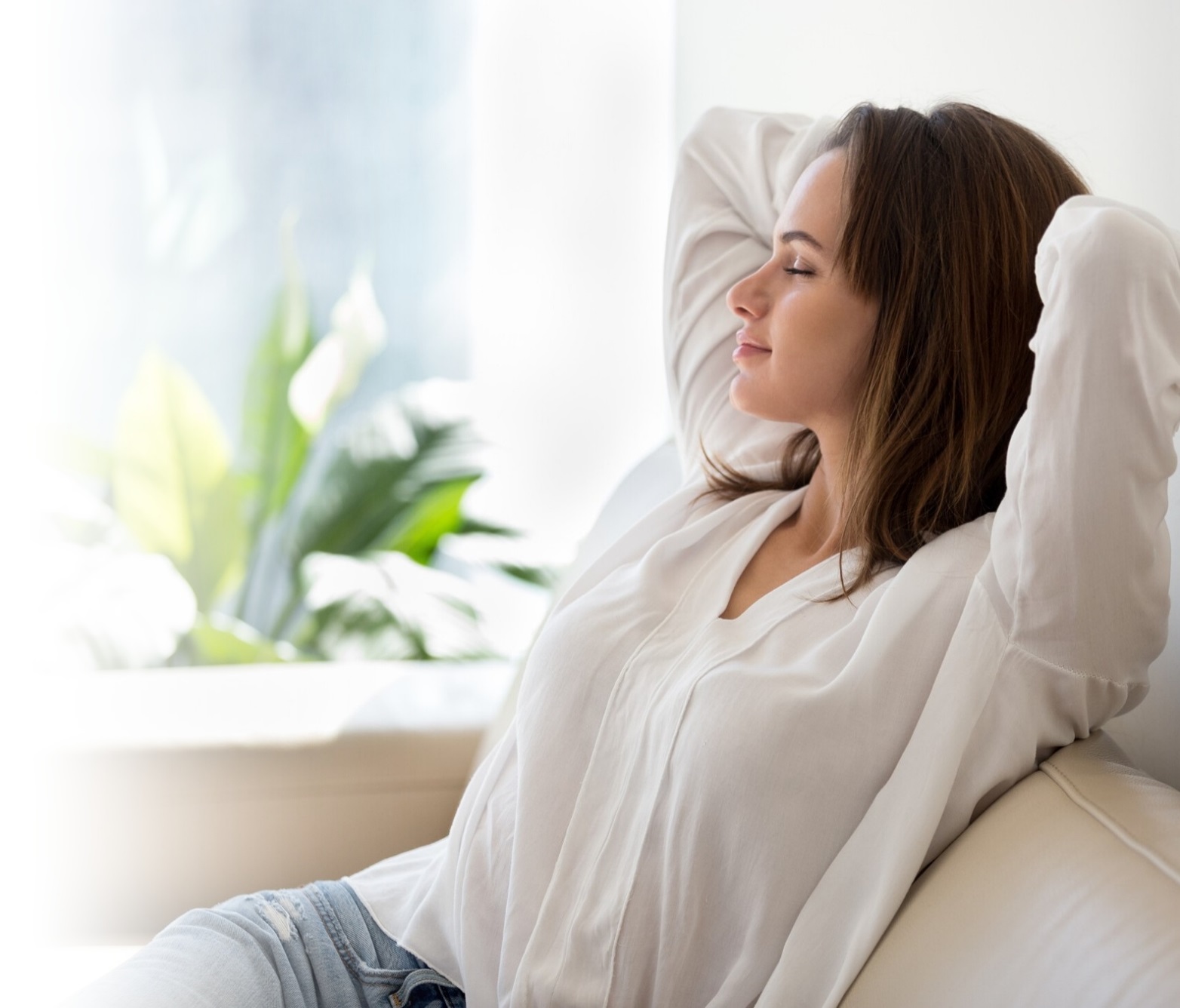 3 Minute Mindfulness
http://www.valleypreferred.com/media/387624/three_minute_breathing.mp3
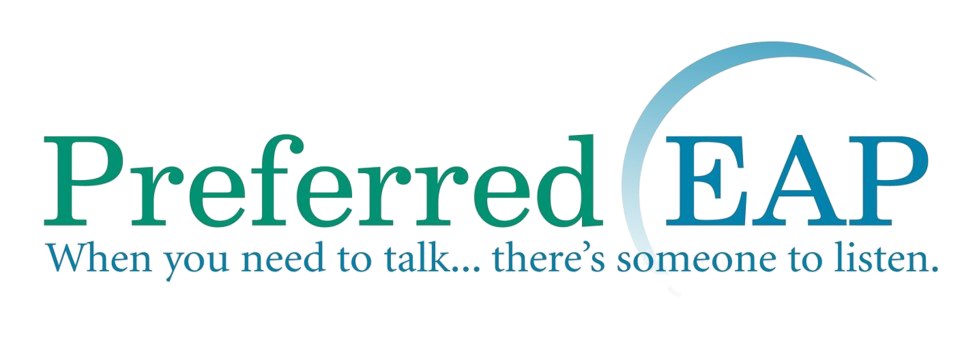 1728 W. Jonathan St
Allentown, PA 18104
www.PreferredEAP.org
610-433-8550
800-327-8878
Resources
Yoga is helpful for stress reduction as well as flexibility: https://www.youtube.com/user/yogawithadriene
Try this 3-minute mindfulness exercise from LVHN: http://www.valleypreferred.com/media/387624/three_minute_breathing.mp3
Are we actually feeling grief over a changing world? https://hbr.org/2020/03/that-discomfort-youre-feeling-is-grief
Resources
On managing stress, from Lehigh Valley Health Network: https://news.lvhn.org/managing-stress-during-the-covid-19-outbreak/
Learn how to overcome worry, from Psychology Tools: https://www.psychologytools.com/assets/covid-19/guide_to_living_with_worry_and_anxiety_amidst_global_uncertainty_en-us.pdf
Many of us are working remotely. This can come with a new set of challenges. Here are great tips from NPR: https://www.npr.org/2020/03/15/815549926/8-tips-to-make-working-from-home-work-for-you
Combine mindfulness and walking to help de-stress. https://www.mindful.org/daily-mindful-walking-practice/